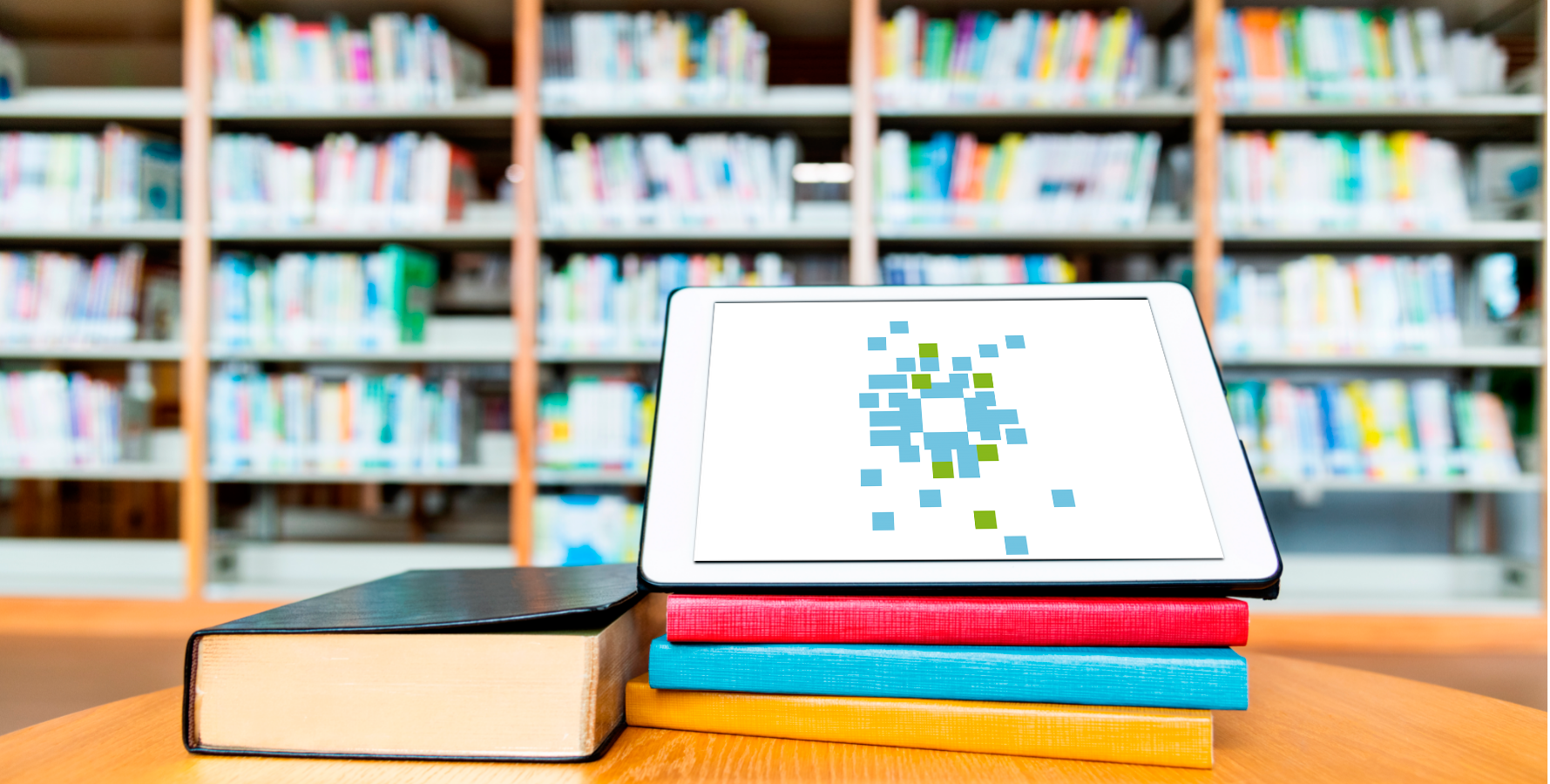 Projecte IV


Compendium.cat, portal de recursos de llenguatge jurídic català
Objectius
perseverar en el foment de l’ús i la qualitat del llenguatge jurídic català.

contribuir a millorar el panorama documental del llenguatge jurídic català.

facilitar l’aprofitament i el rendiment de recursos públics i de lliure accés.
Suport institucional
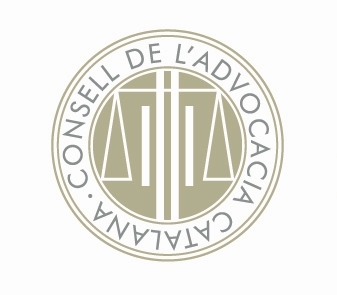 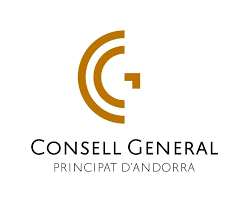 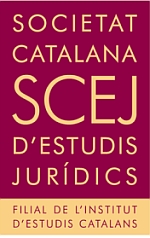 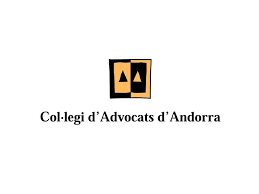 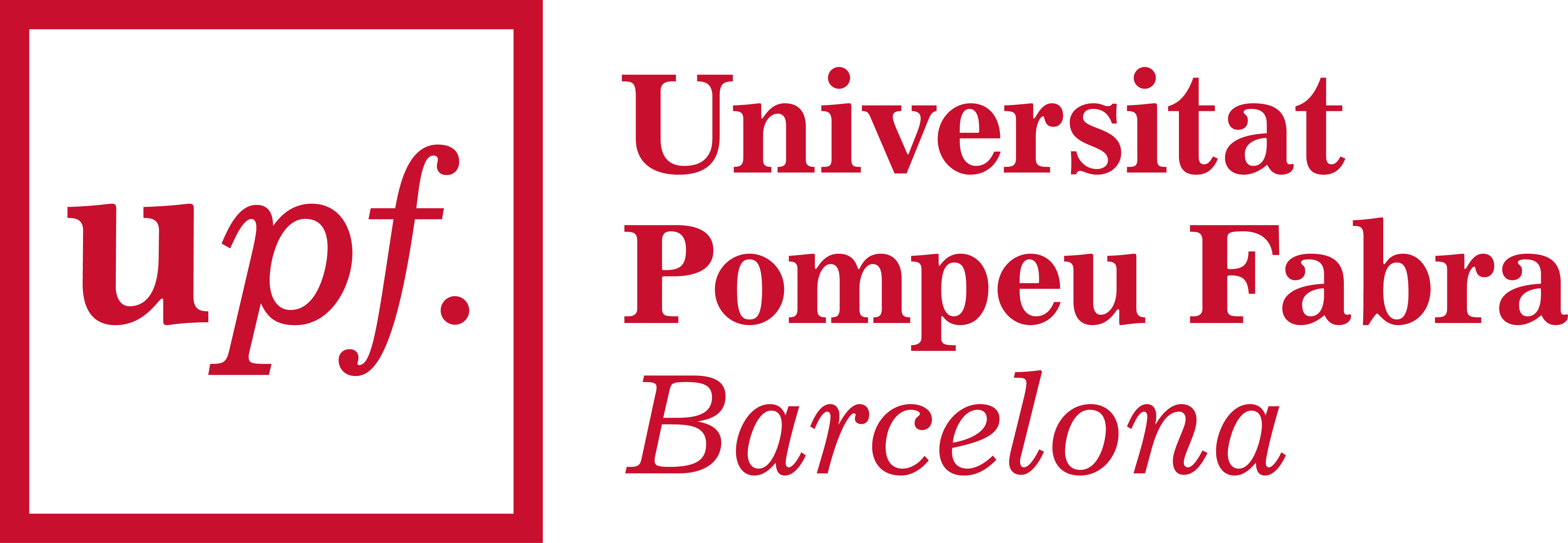 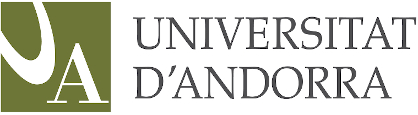 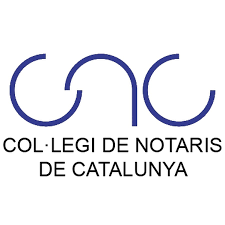 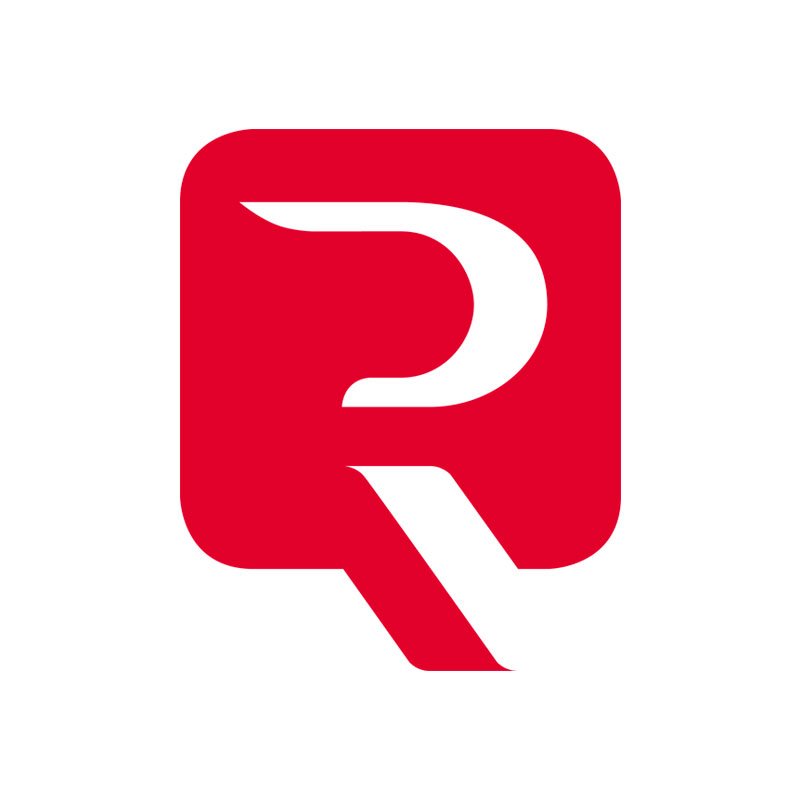 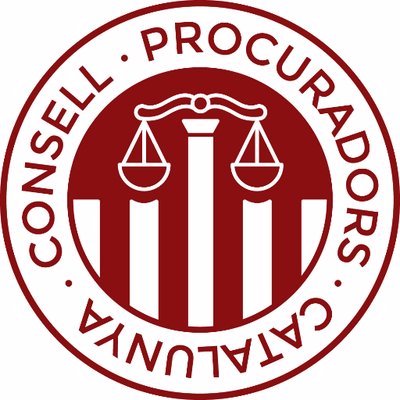 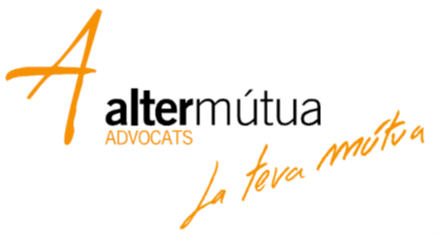 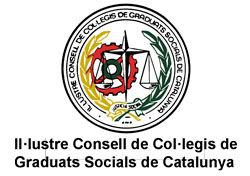 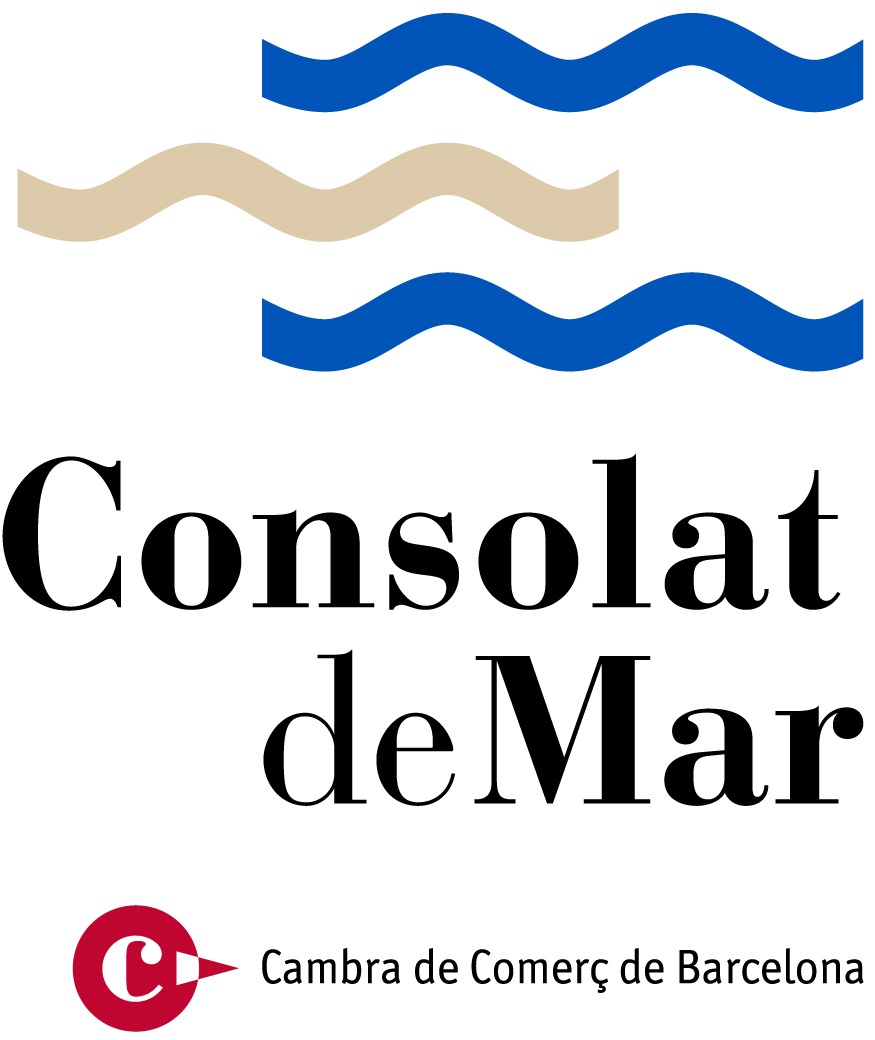 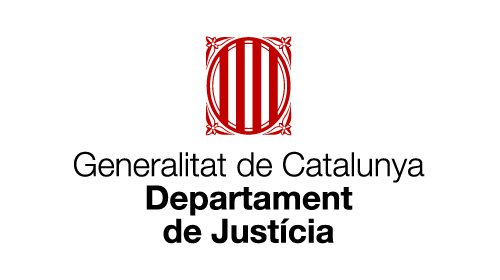 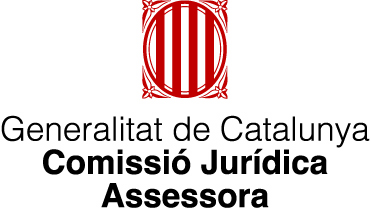 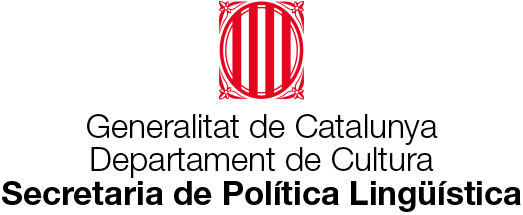 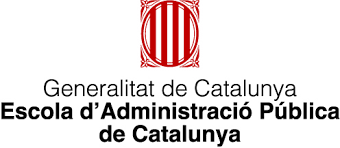 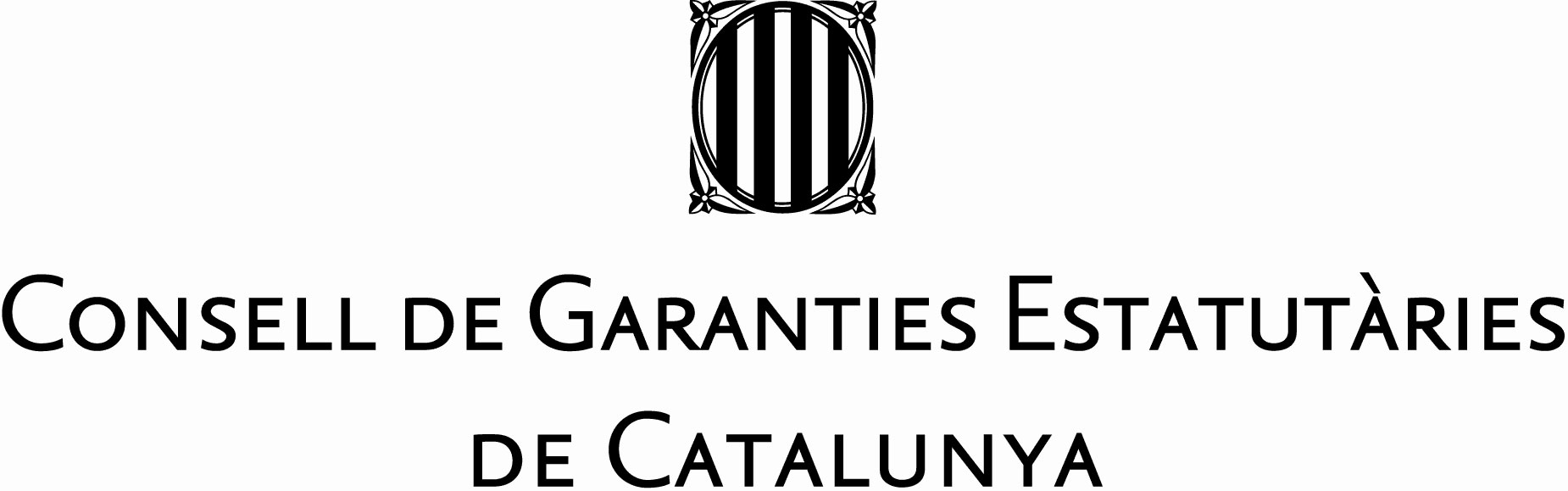 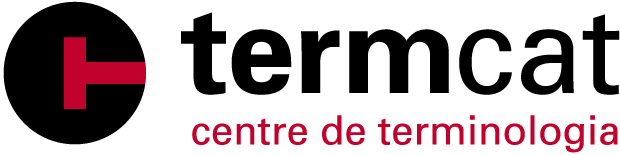 Punt de partida
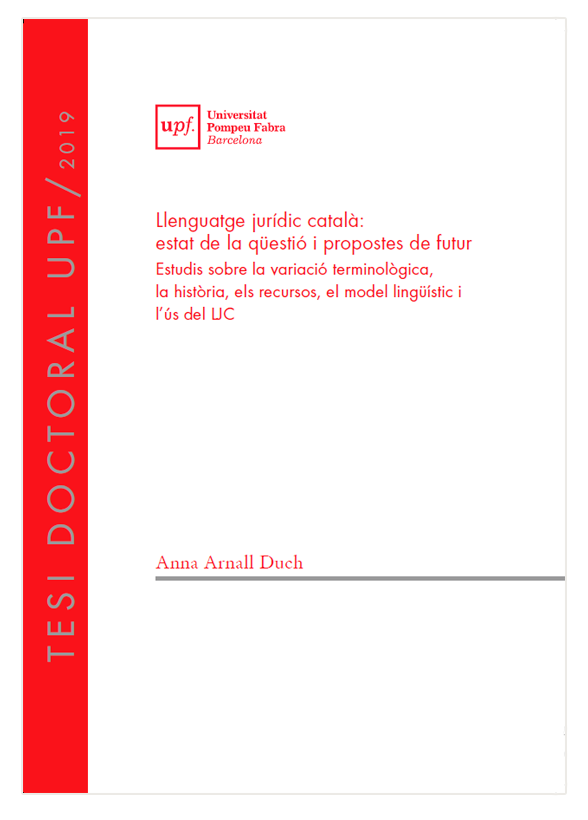 Punt de partida acadèmic

Parteix del tercer estudi inclòs en la tesi:
 
“Llenguatge jurídic català: estat de la qüestió i propostes de futur”



Accés:
https://www.tdx.cat/bitstream/handle/10803/667603/taaDEF.pdf?sequence=6&isAllowed=y
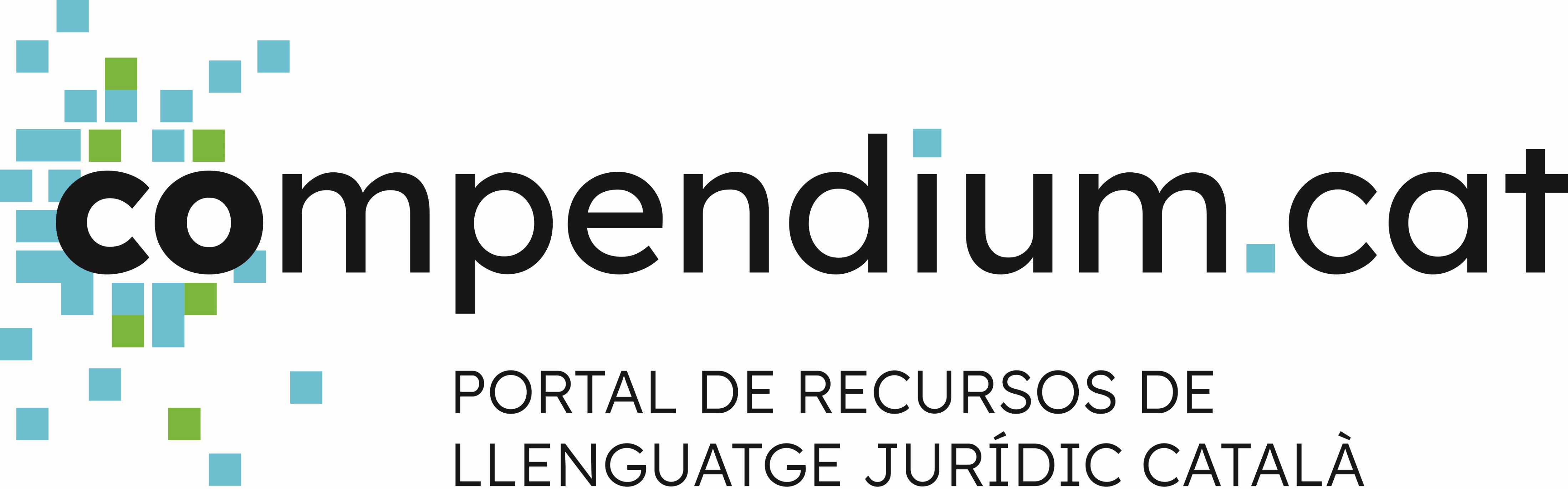 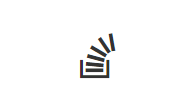 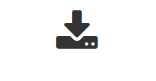 Reduirà la dispersió de recursos
Disminuirà la inestabilitat dels recursos
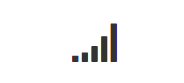 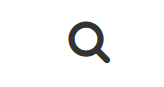 Millorarà les vies d’accés a la informació
Combatrà la infrautilització dels recursos